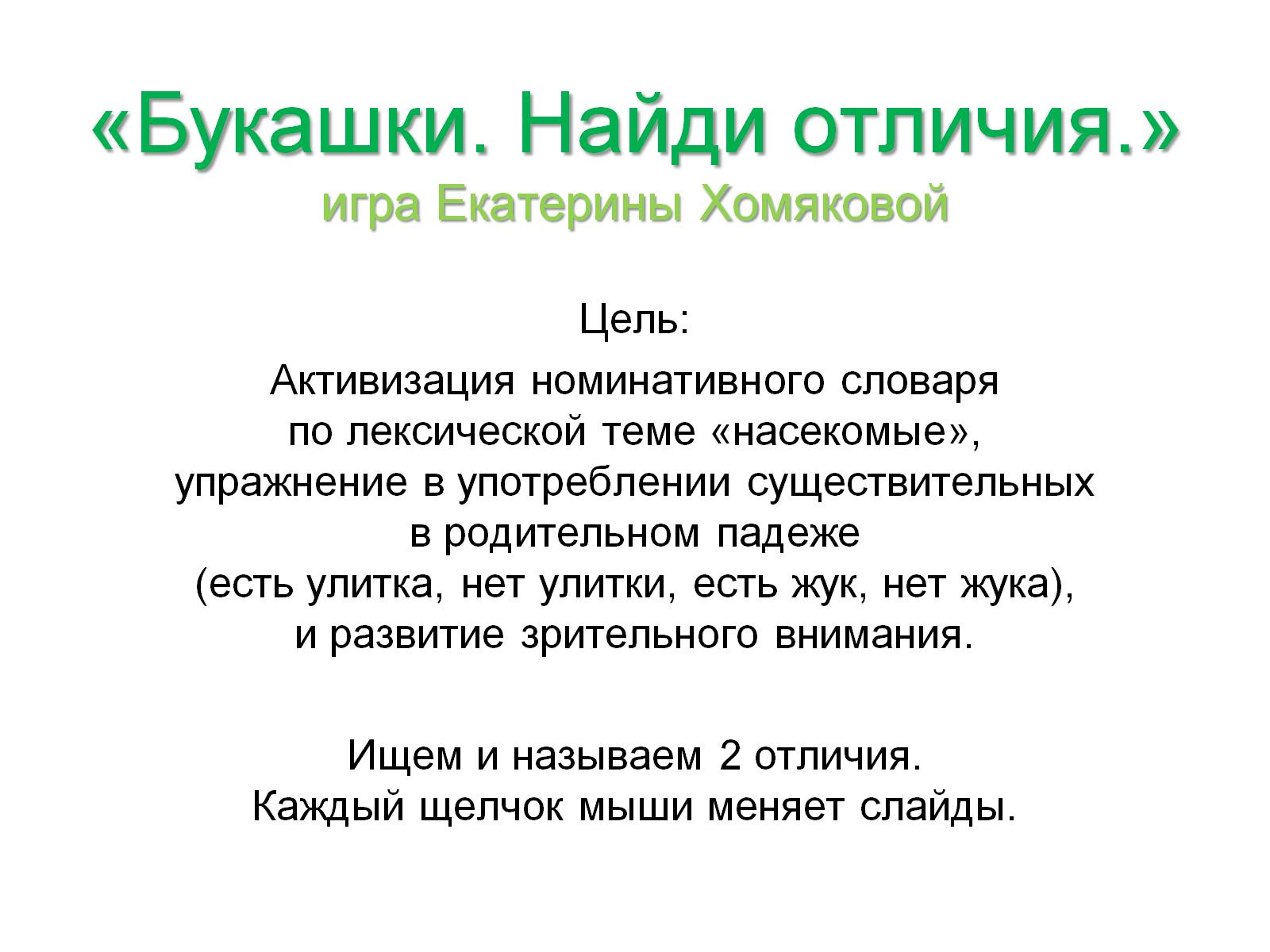 «Букашки. Найди отличия.» игра Екатерины Хомяковой
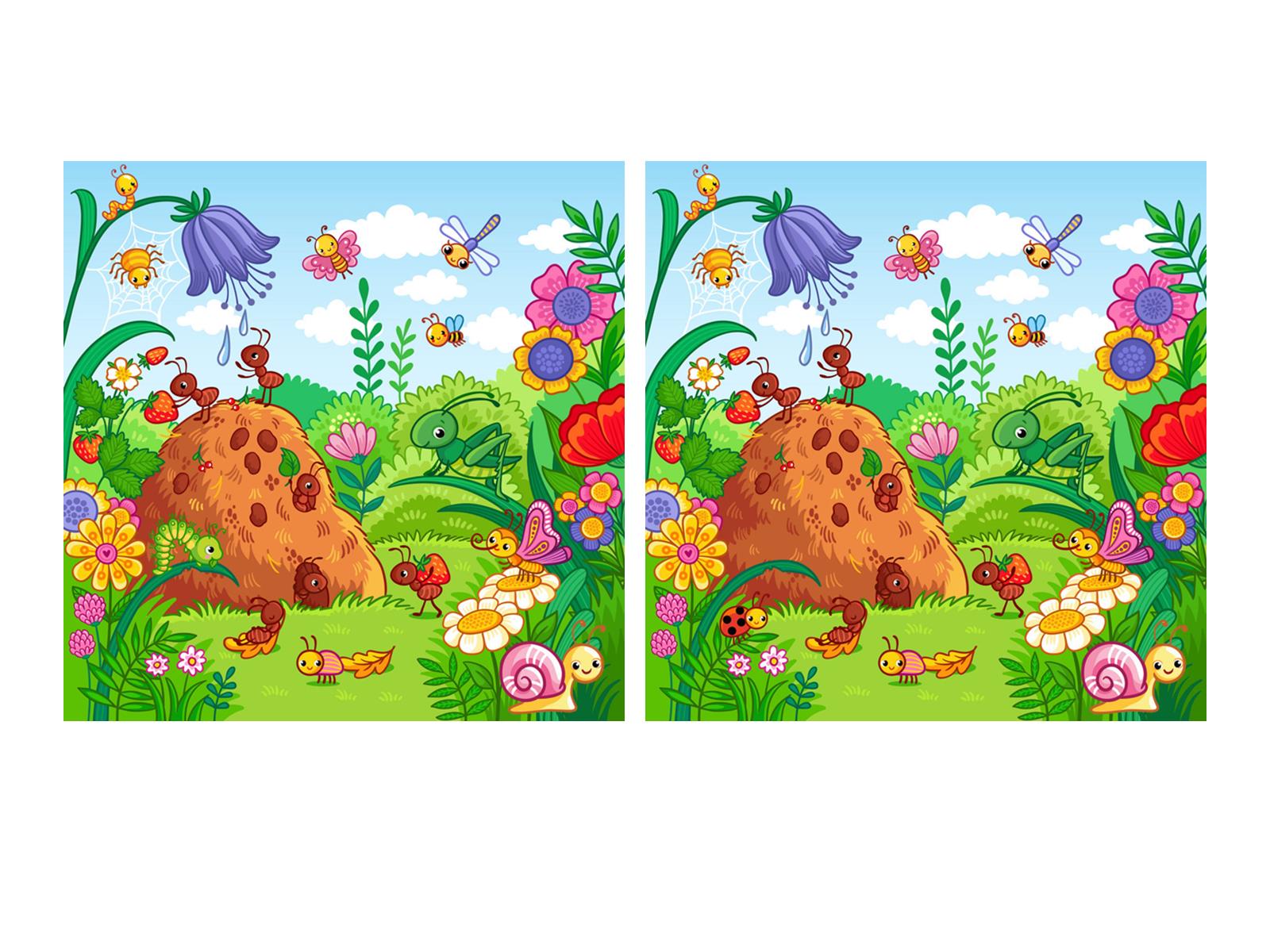 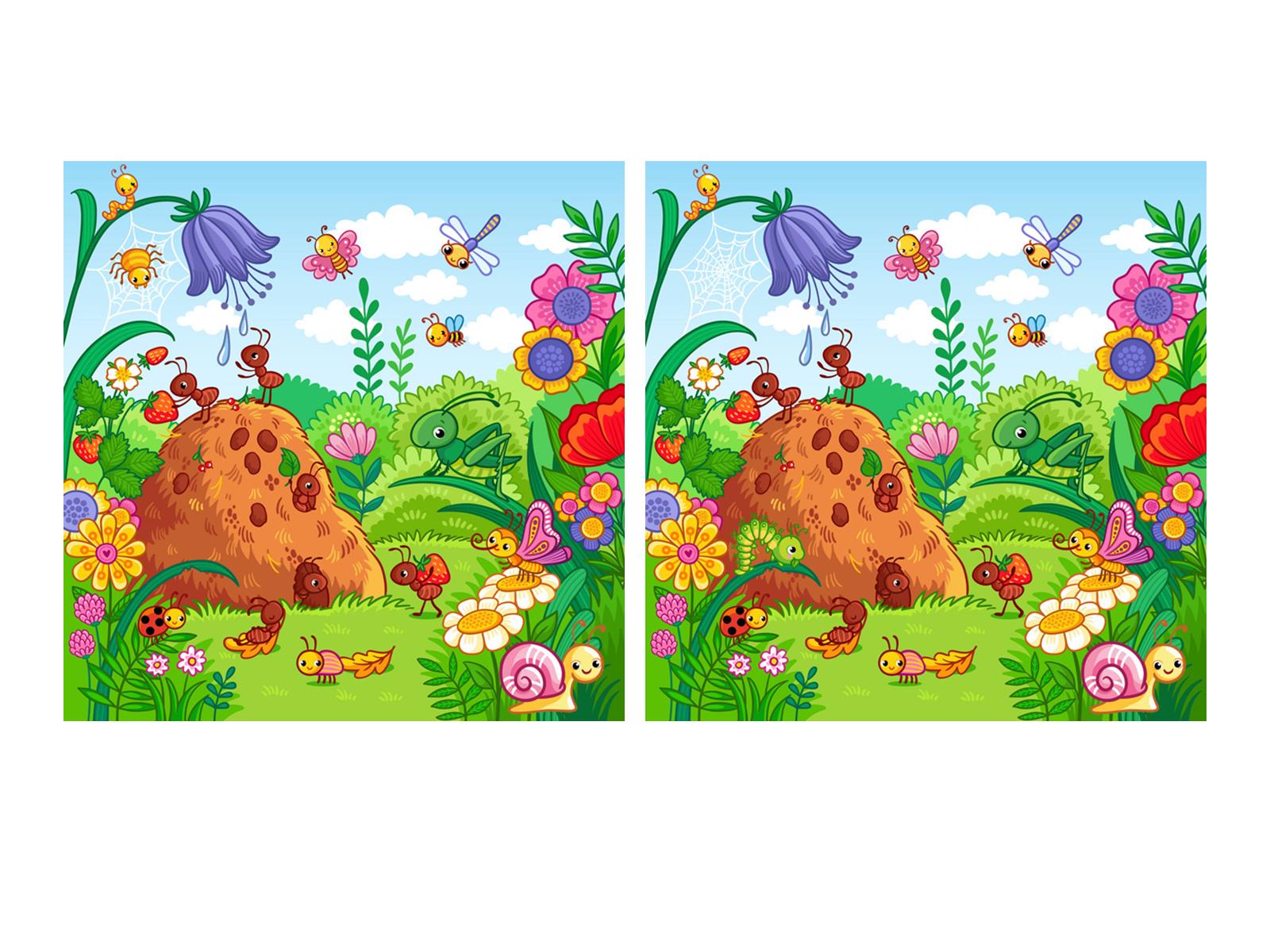 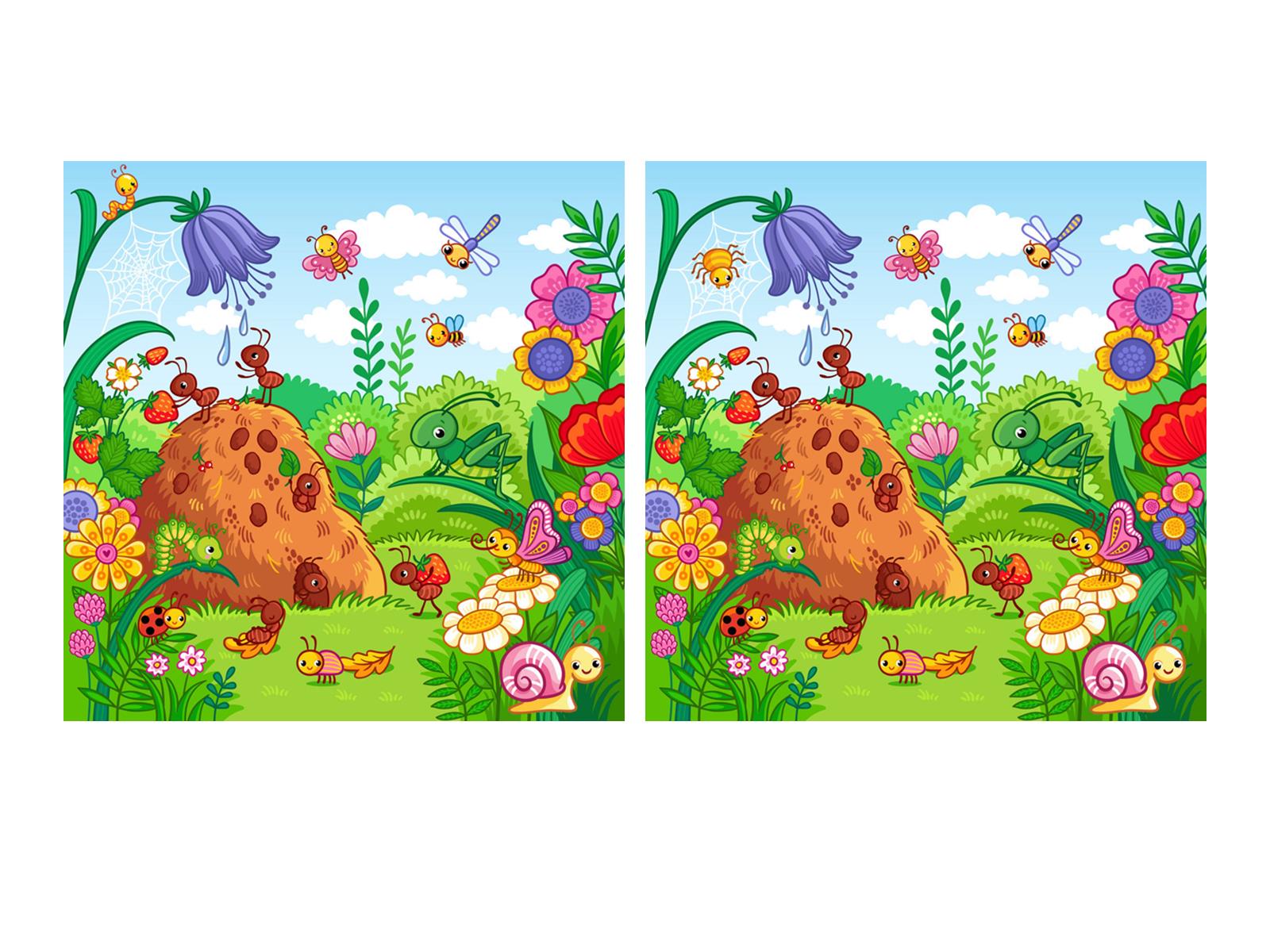 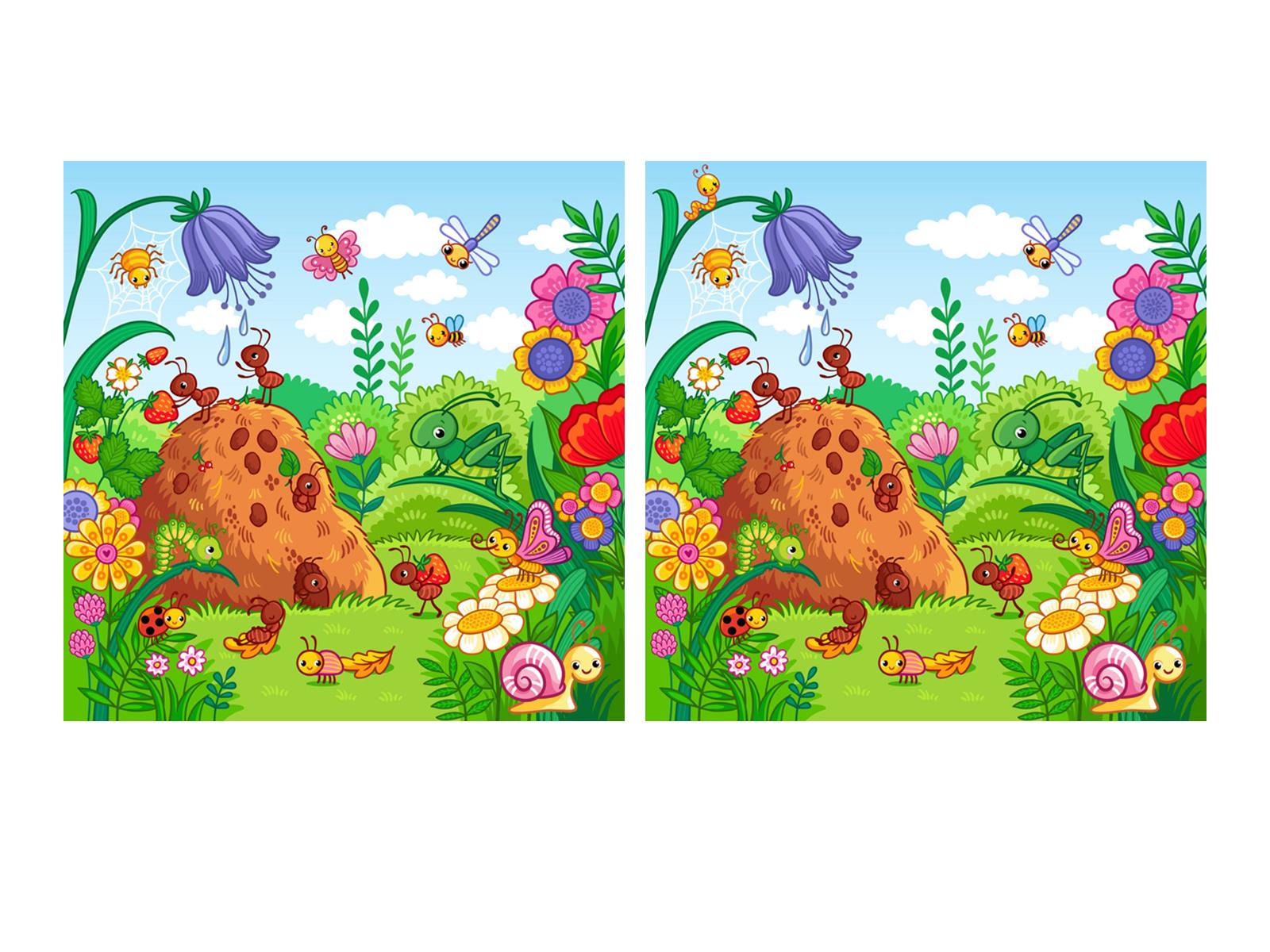 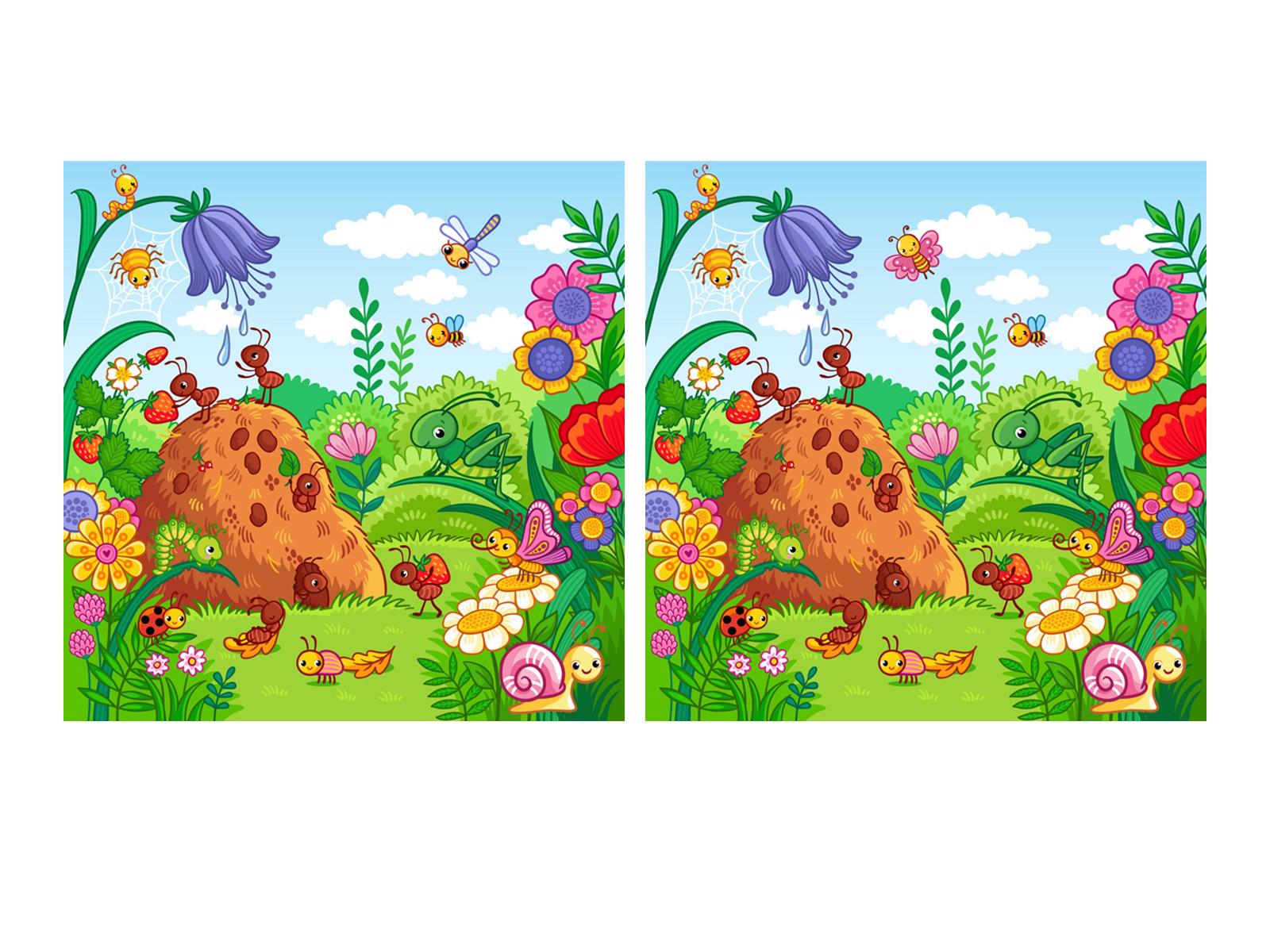 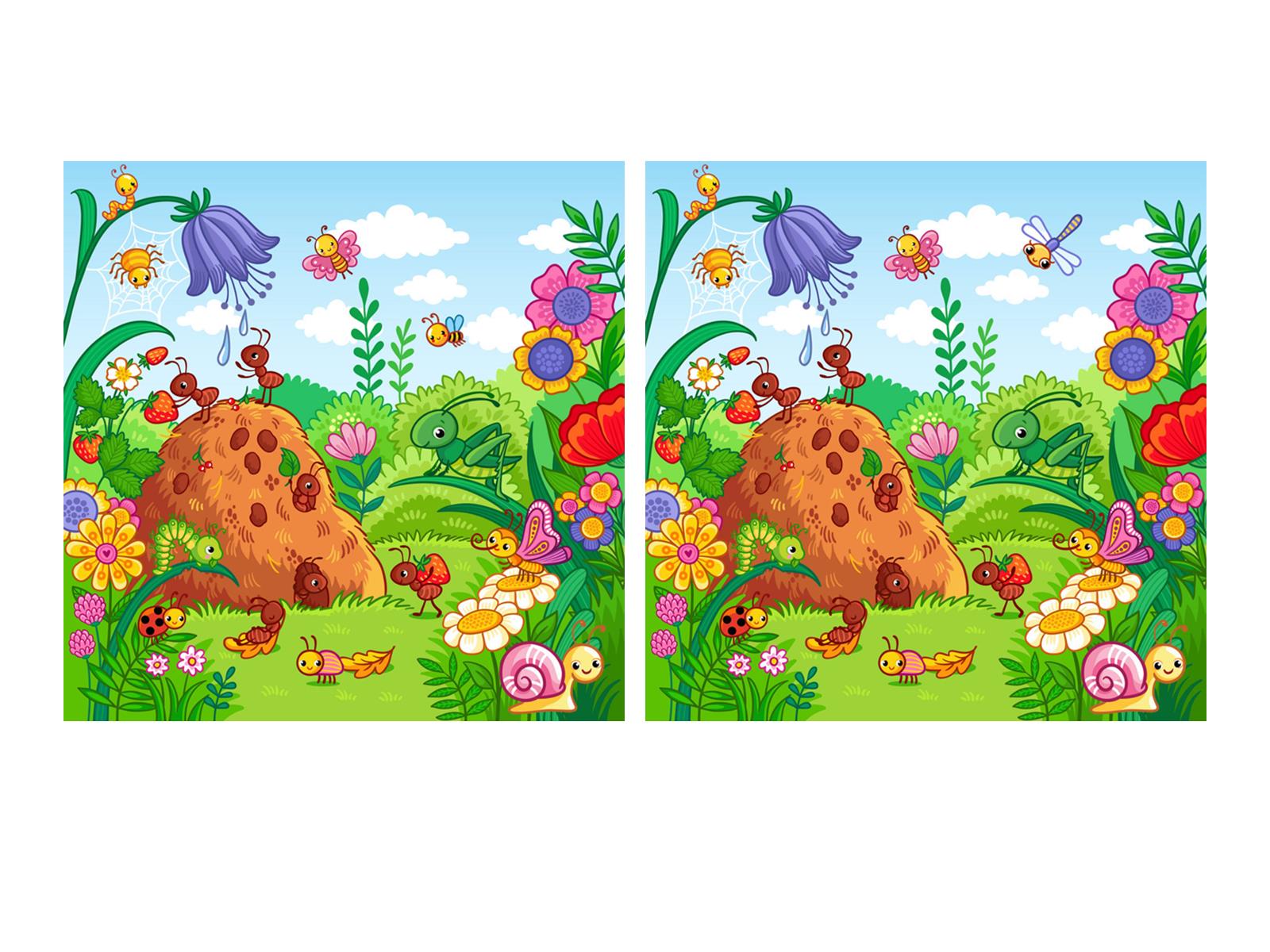 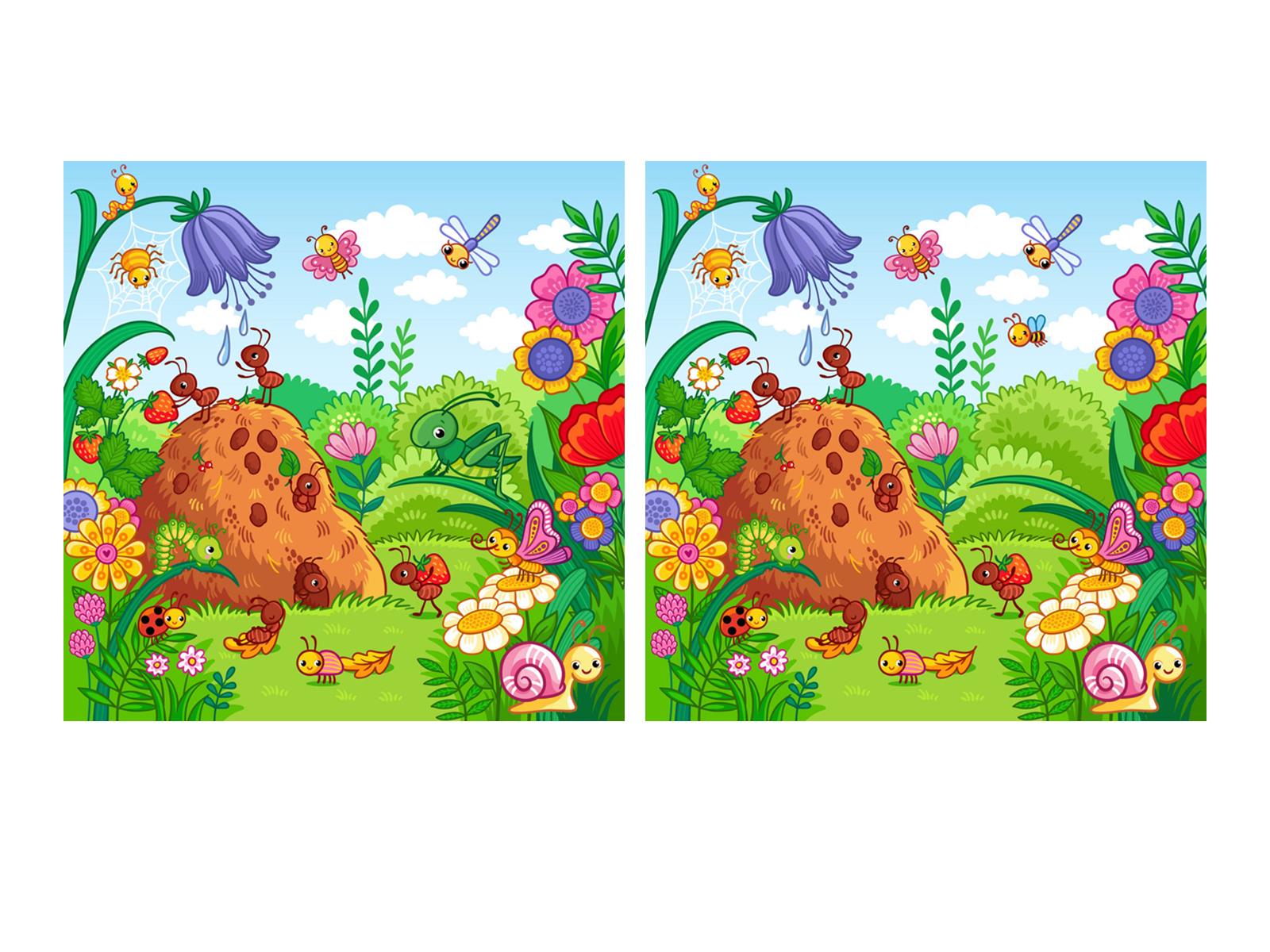 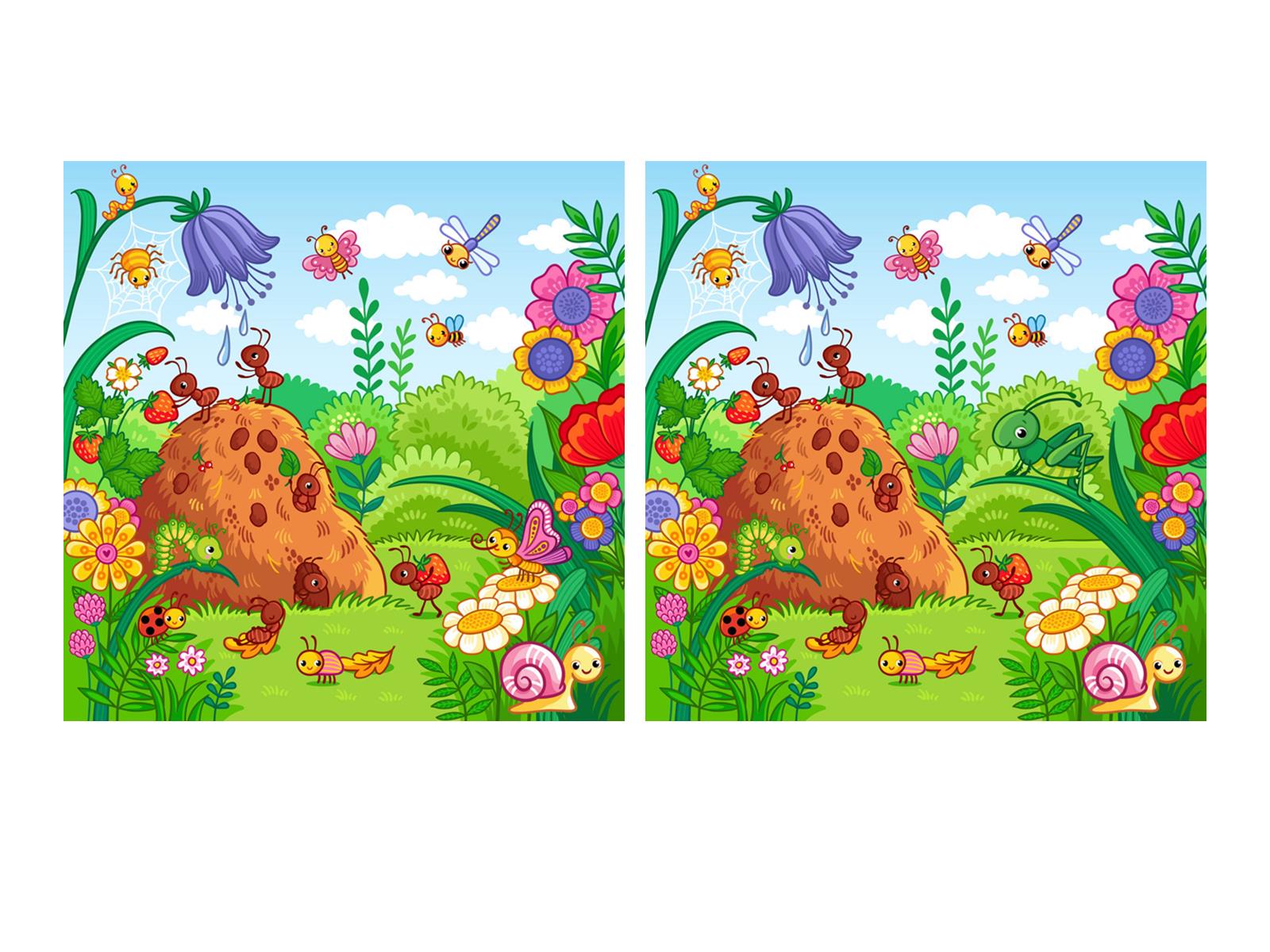 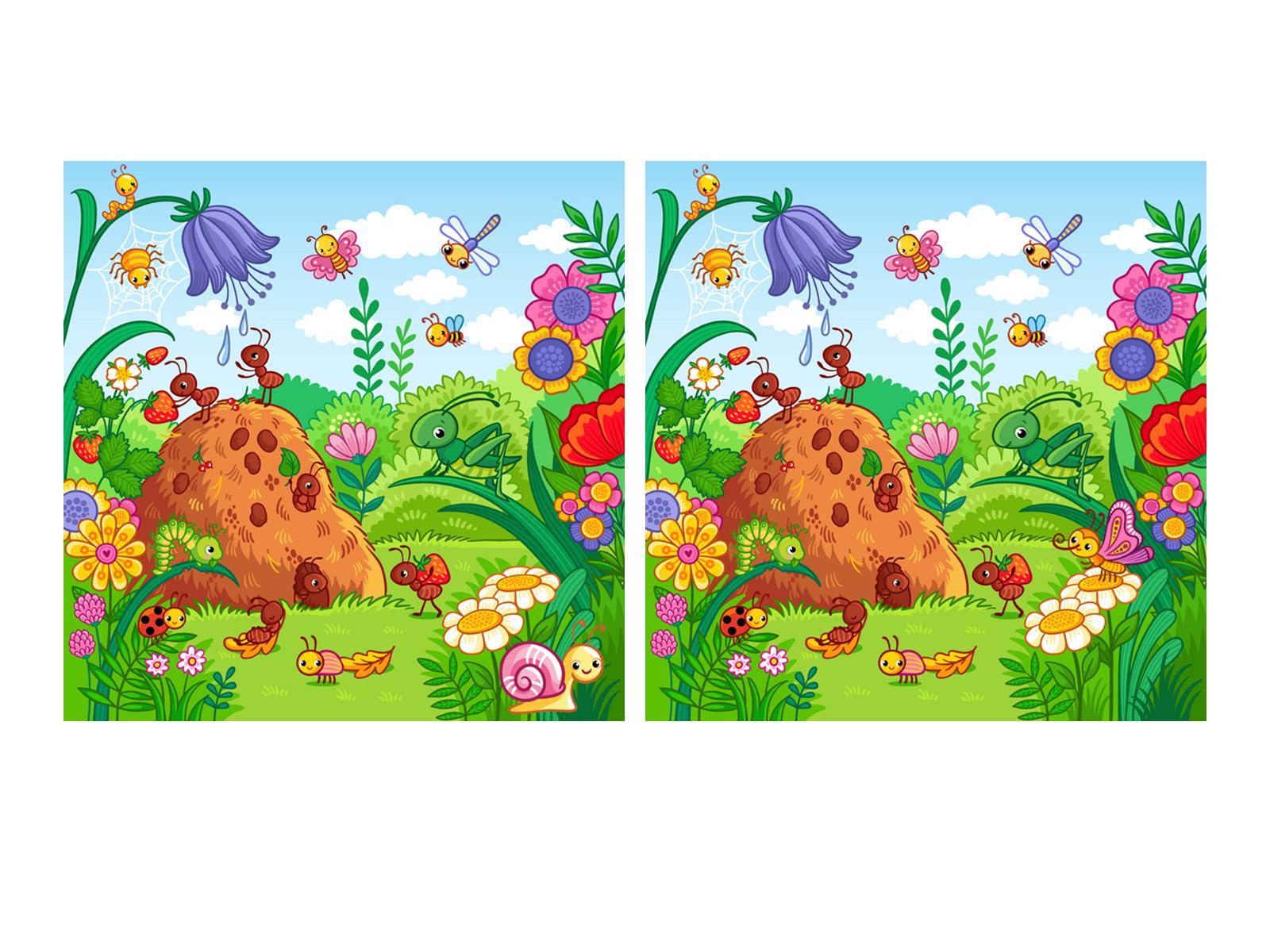 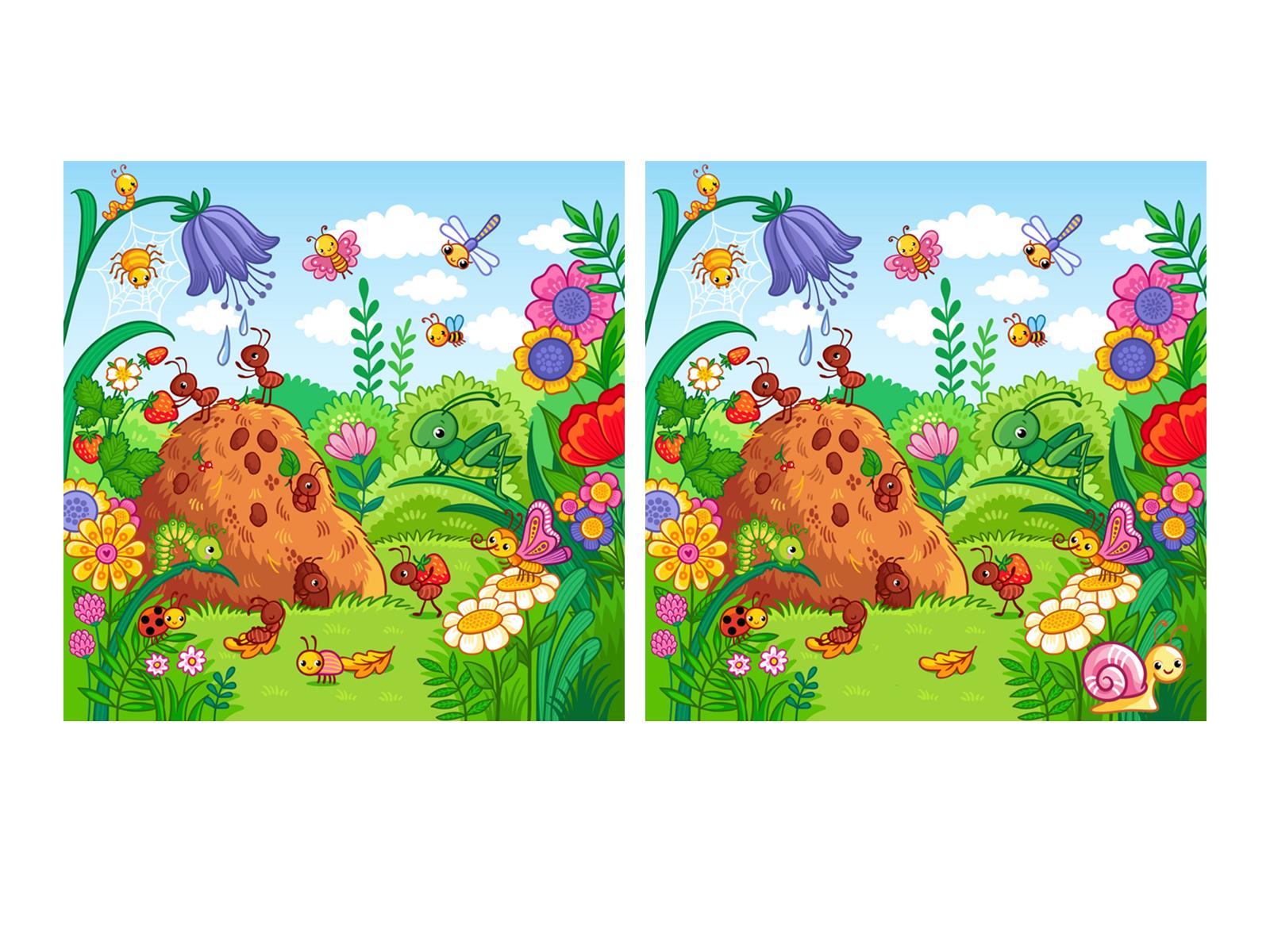 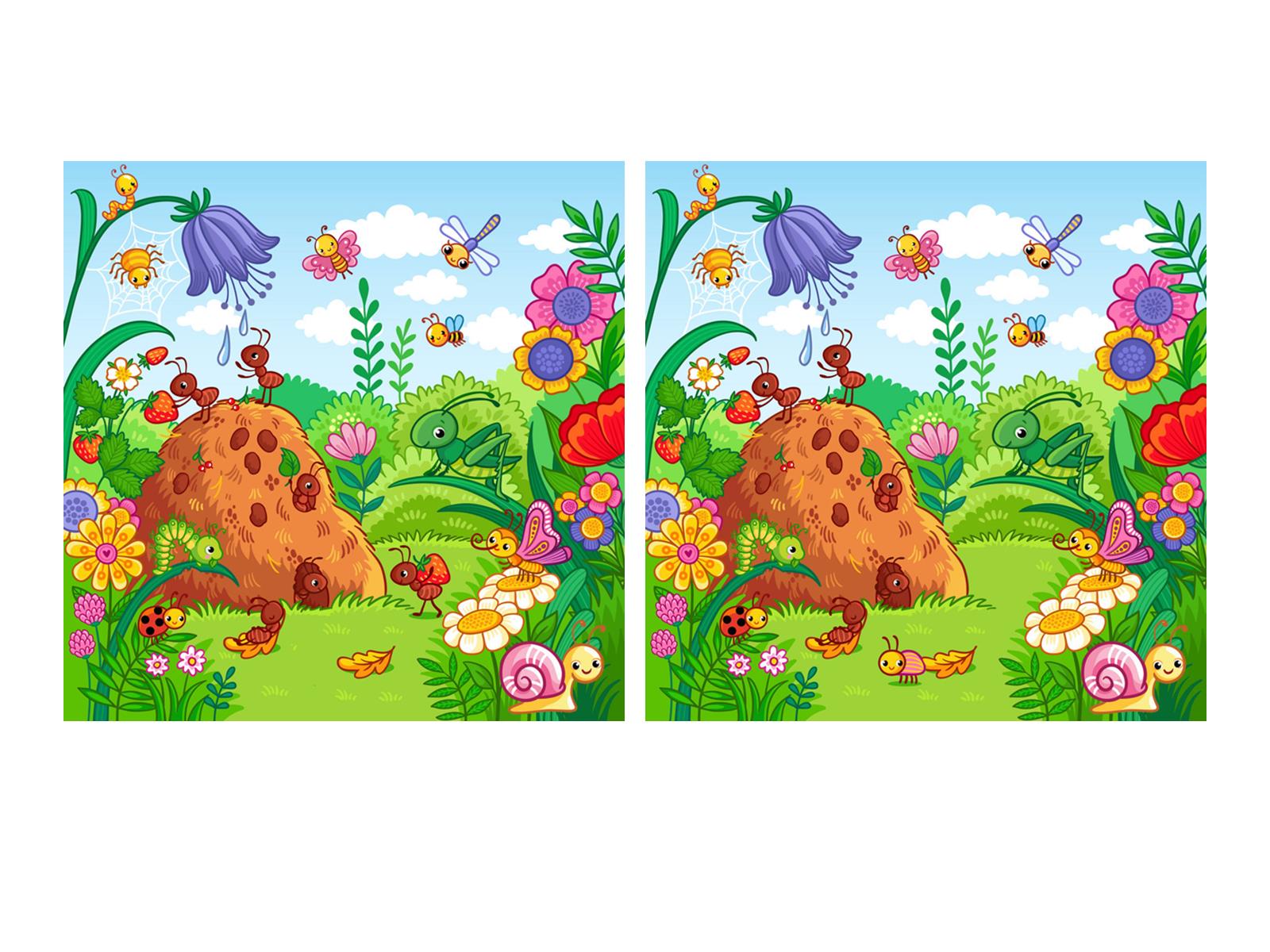 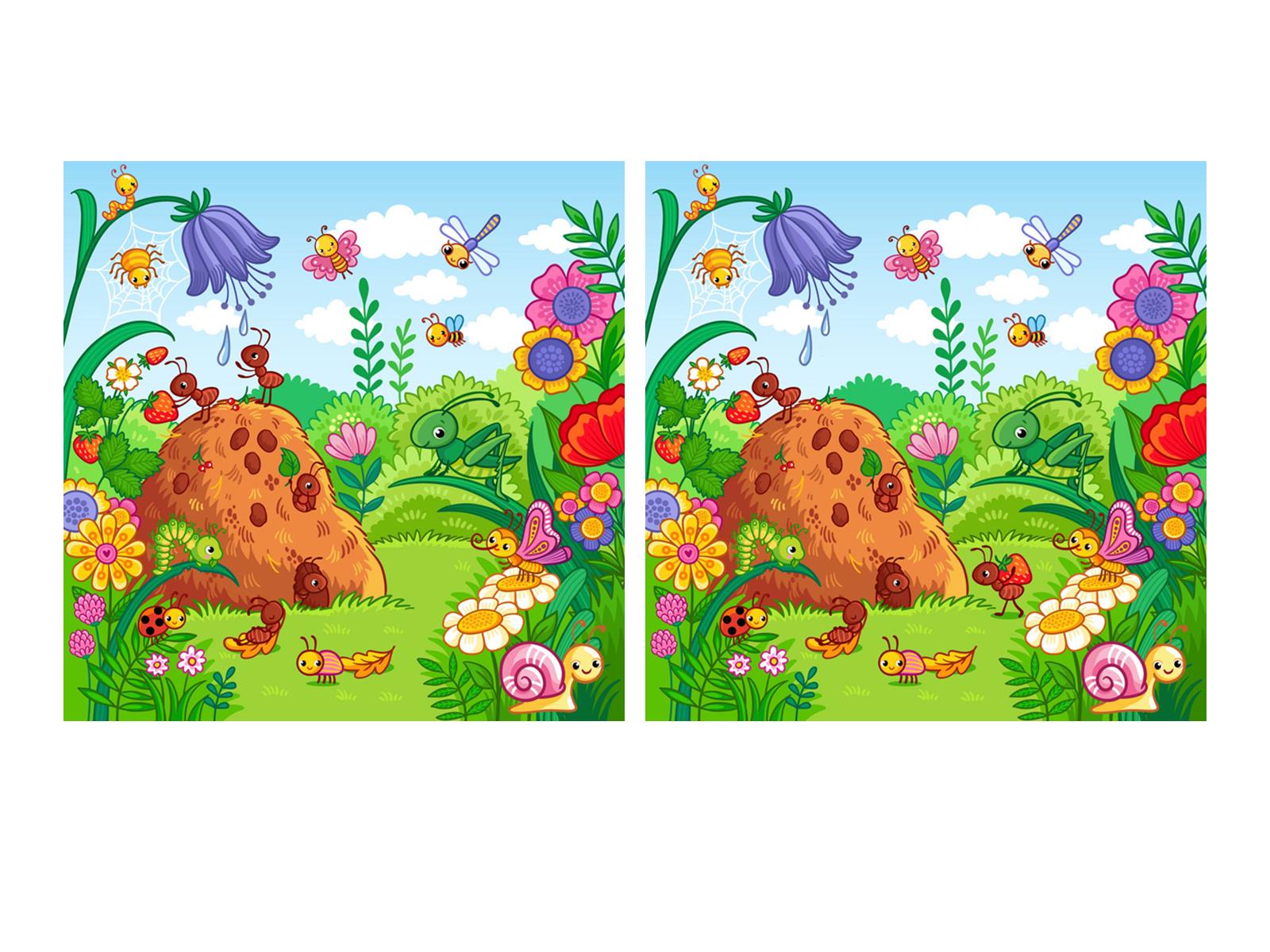 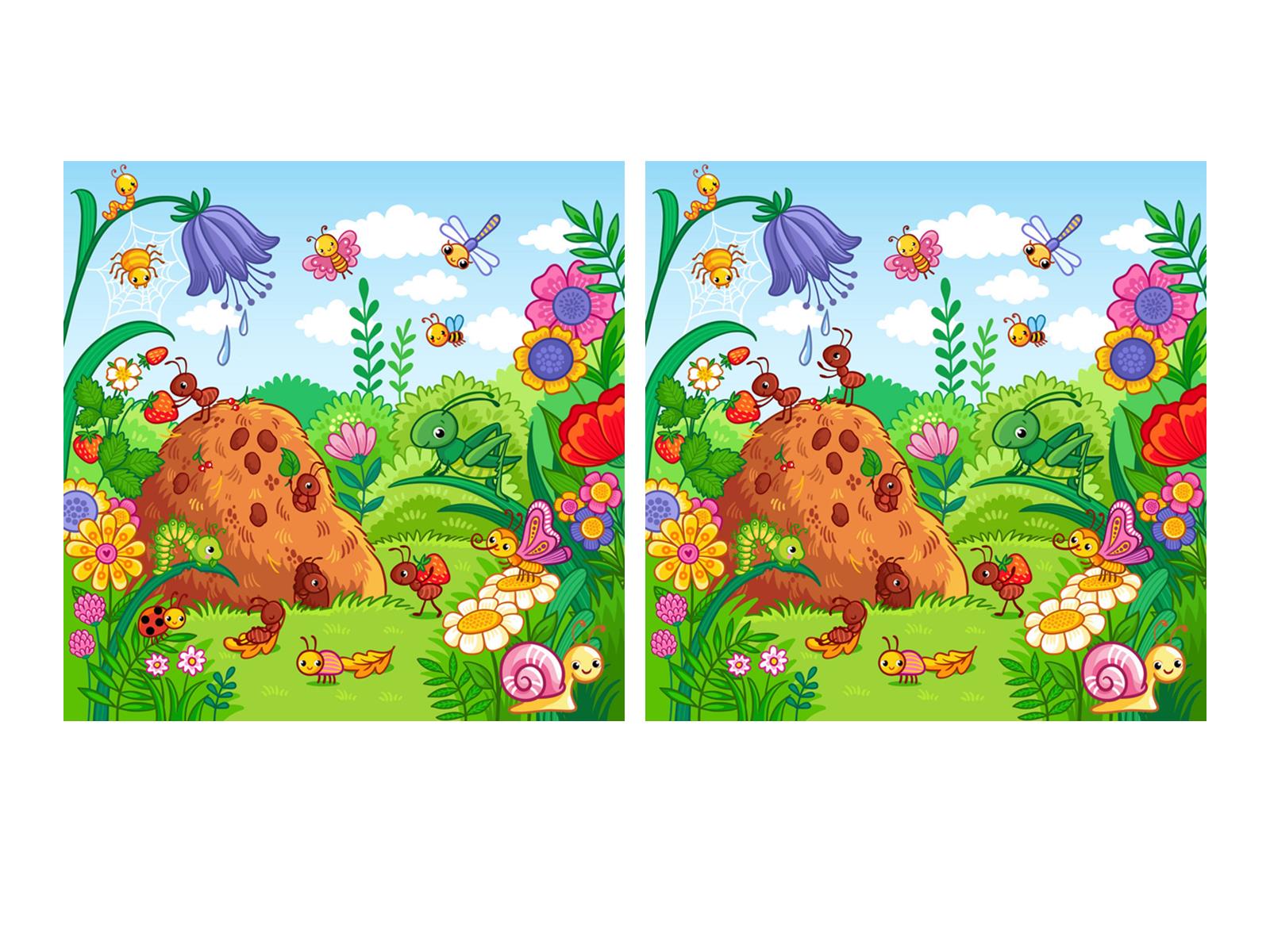